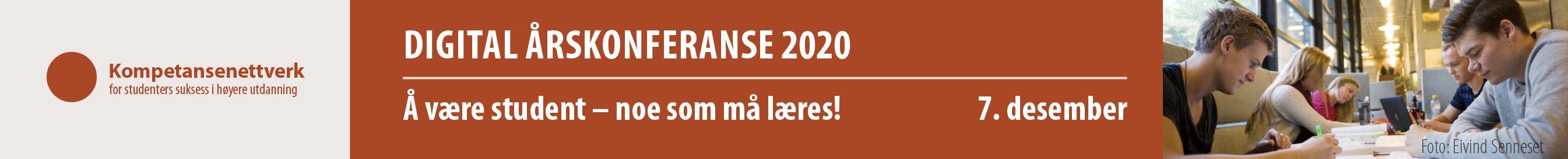 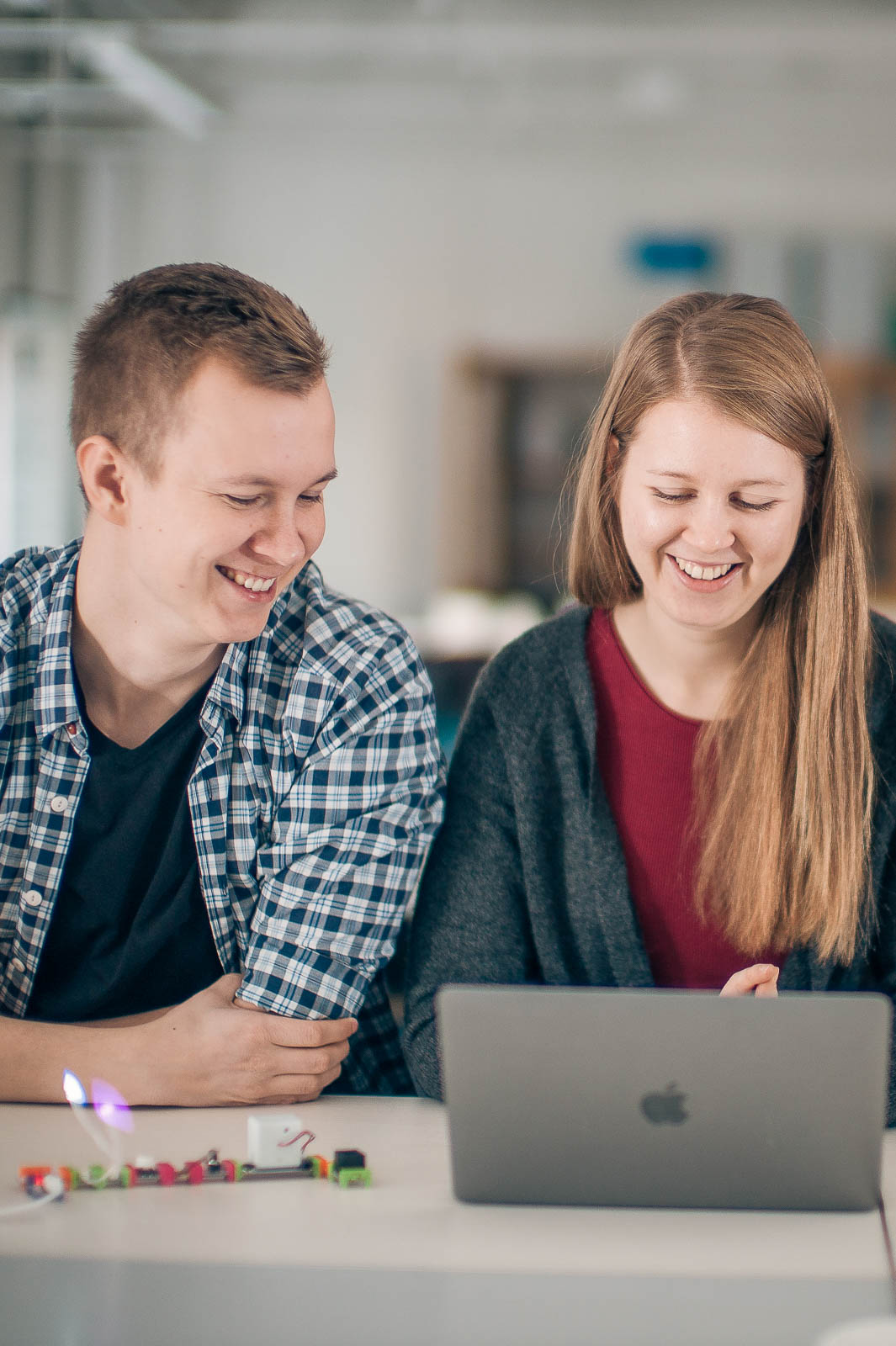 FRAFALL
-en analyse av studieprogrammene ved NT-fak
Marianne Iversen

Prosjektleder: Hilja Huru
ƘvaƝƬ
Kvalitet i utdanning  
Naturvitenskap og Teknologi
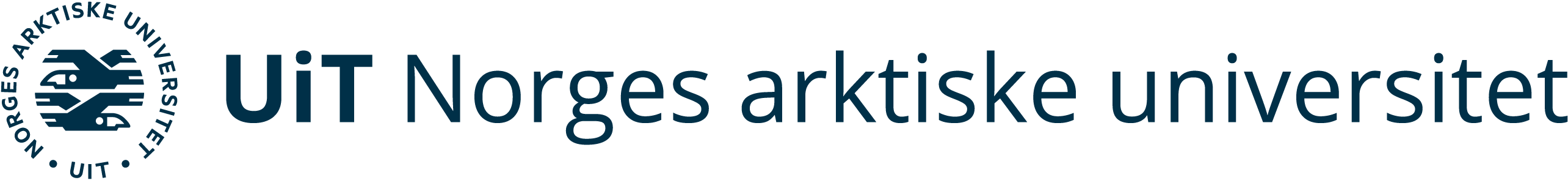 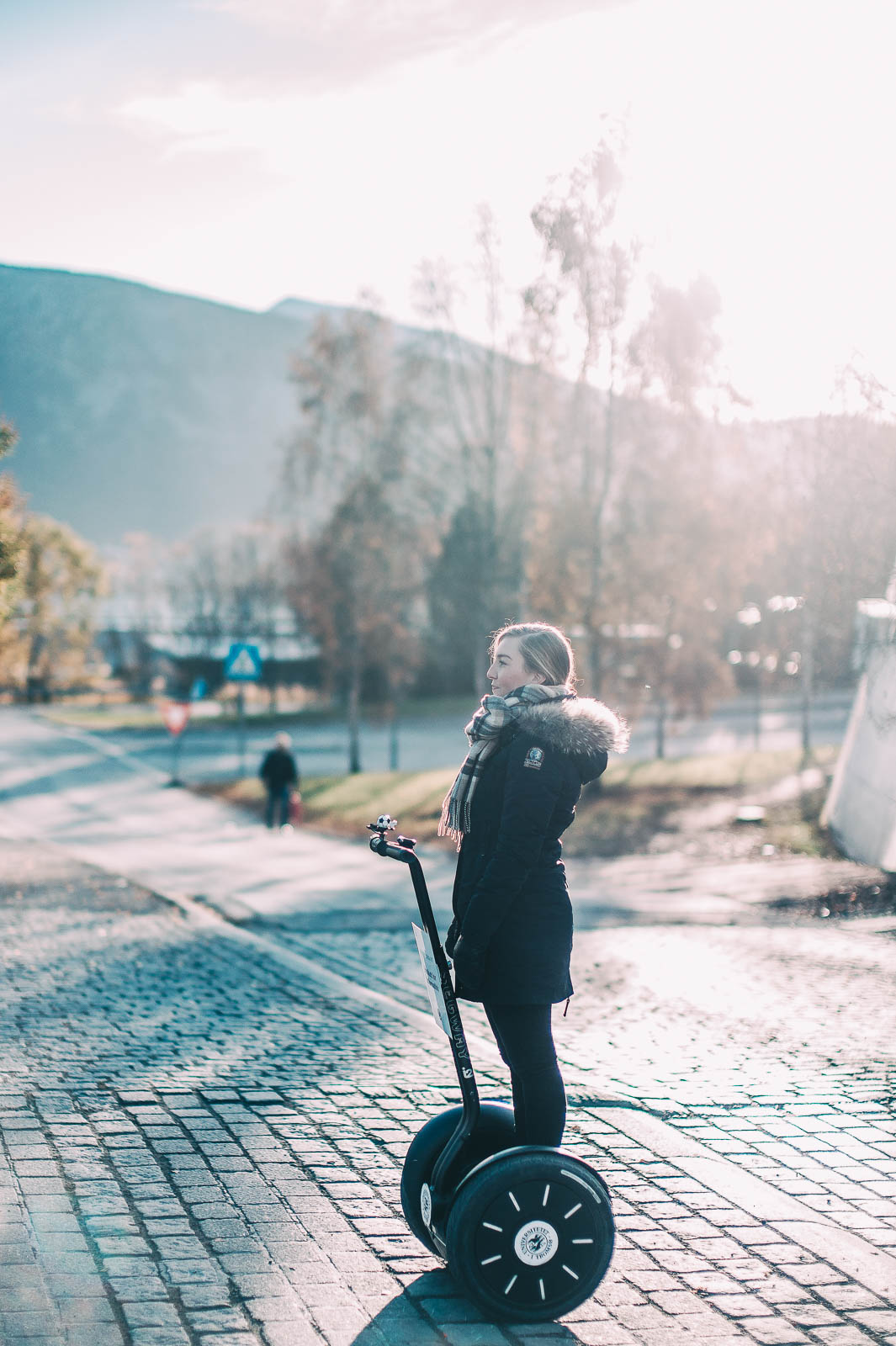 Strategisk satsing ved Fakultet for naturvitenskap og teknologi
Analyse av gjennomstrømming og frafall 
	 tiltaksplan
Studentaktive undervisningsformer
Bruk av programmering og IKT i realfag og teknologiske fag
Lektorutdanning
Datanedhenting
Analyse: Bachelor i informatikk
Frafall
Analyse: Sivilingeniørprogrammer
ƘvaƝƬ
Kvalitet i utdanning  
Naturvitenskap og Teknologi
[Speaker Notes: Kvant jobber med flere ting
Det jeg skal presenterer i dag
Pågående analyse

I korte trekk]
DATANEDHENTING
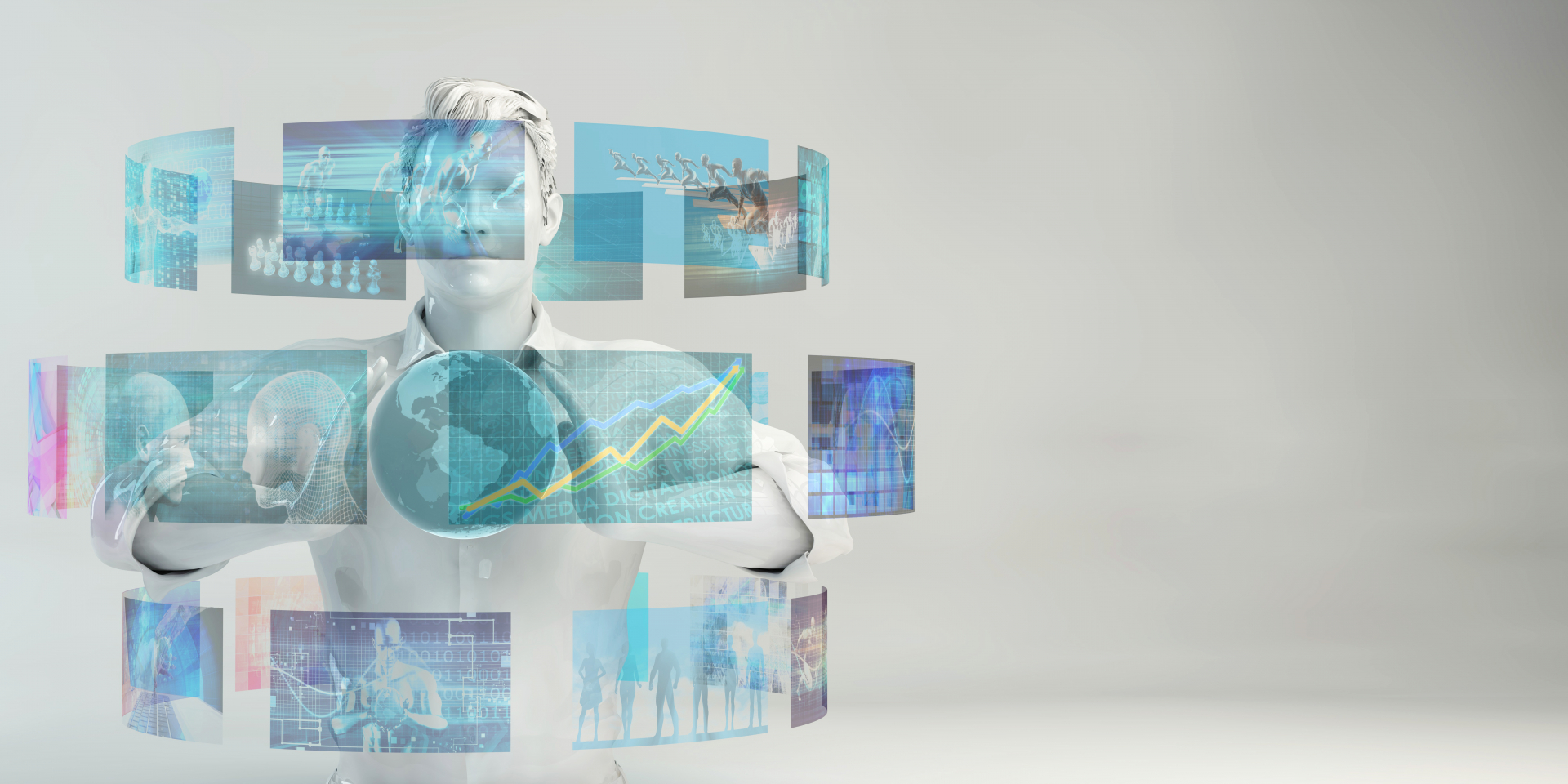 [Speaker Notes: Henter ut relevant info fra studentkort til hver student: bakgrunn, tidligere studier, programbytte (intern mobilitet), semester, poeng, karakterer, notert studentstatus vs observert studentstatus

Sektorfrafall?

Fullført 1.studieår]
DATANEDHENTING
Kjønn og fødselsår
Hjemsted ved førstegangsregistrering og nåværende
Tidligere studier?
Antall semester  og poengproduksjon på programmet
Førstesemesterfag  bestått/ikke bestått
Karaktersnitt (totalt)
Programbytter
Studentstatus i FS / Observert studentstatus
VGS: karakterpoeng og matematikk (ukomplett)

Feilkilder
Ekstern mobilitet
Variabler
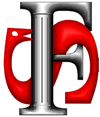 [Speaker Notes: Noen variabler forenklet, bl. a. med tanke på anonymitet; f.eks hjemsted Tromsø vs ikke-Tromsø

Mange typer fra fall; fra program, fra institutt, fra fakultet, fra institusjon, fra sektor 
FS har ikke data på hvor studenter drar eksternt, kun hvor de har vært, får ikke tak i programspesifikk info om dette.]
ANALYSE
Hva vil vi?
Identifisere risikofaktorer for frafall hos nye studenter
Forstå hvorfor de faller fra slik at effektive tiltak kan iverksettes
Prøver ut mange ulike modeller, ulike kombinasjoner av variabler

Trekker ut ulike kategorier:
Forkunnskaper: Hjemplass, Matematikkfag, Matematikk-karakter, Karakterpoeng (AIC 222.42)
Første semester: Hjemplass, bestått/ikke-bestått 1.semesterfag   (AIC 199.25)
1.år, nøkkelfag: Hjemplass, bestått/ikke-bestått nøkkelfag               (AIC 124.64)
Kombi-modell: hjemplass, VGS, bestått/ikke-bestått nøkkelfag       (AIC 92.75)

Kjønn påvirker i meget liten grad
Bachelor i informatikk
261 studenter
2015-2018
Benytter en glm-model, tester modellen med:Anova: Chi-squareAICHosmer-Lemeshow
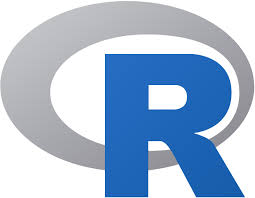 [Speaker Notes: Ett steg tilbake: Hva vil vi?

Generell lineær modell –ulike tester på hvor godt modellen passer til/forklarer dataene

Poengproduksjon  feilkilde? Slutter underveis i semester, tar for lang tid å oppdage ‘risikoen’ for at studentene faller fra, relatert til etter at student er falt fra.

Kjønn: 20.5%, 4.2%, 9.7%, 14.08% (8/31, 2/46, 6/56, 10/61)

Analysis of variance  chisquare

Akaikes informasjons kriterie  When a statistical model is used to represent the process that generated the data, the representation will almost never be exact; so some information will be lost by using the model to represent the process. AIC estimates the relative amount of information lost by a given model: the less information a model loses, the higher the quality of that model. 

Hosmer-Lemeshow  a statistical test for goodness of fit for logistic regression models]
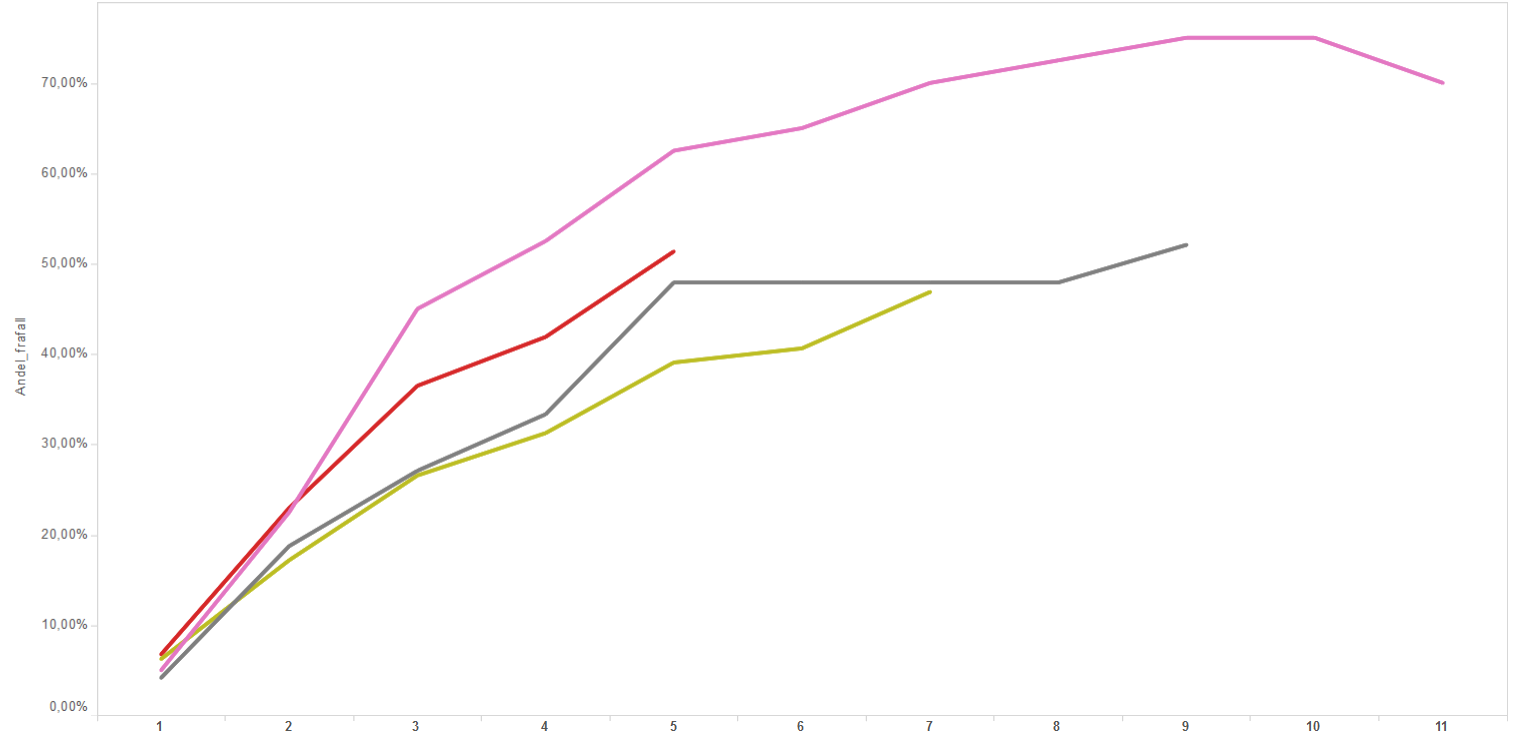 Frafall
ANALYSE
60%
Bachelor i informatikk
30%
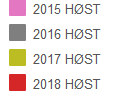 3-årig
R1 eller S1 + S2
6.semester
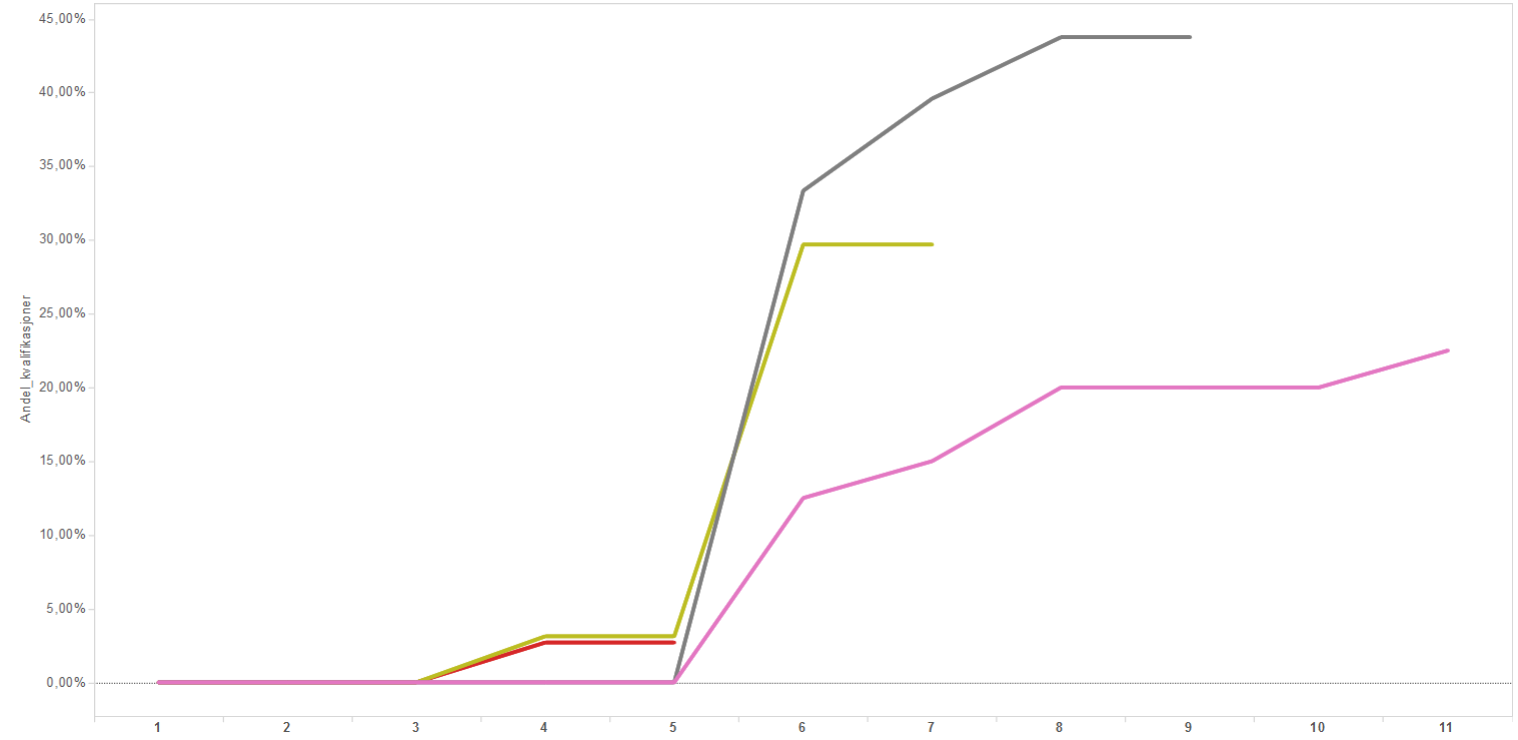 Kvalifikasjoner
30%
Tableau/STAR GST1
10%
[Speaker Notes: 2015: 39, Opp mot 60% frafall ved 6.sem! Kun 10% kvalifisert!
2016: 48
2017: 62
2018: 71 (ferdig våren 2021, det blir interessant…

Rundt 20% frafall første året, 40-50% frafall etter 6.sem]
ANALYSE
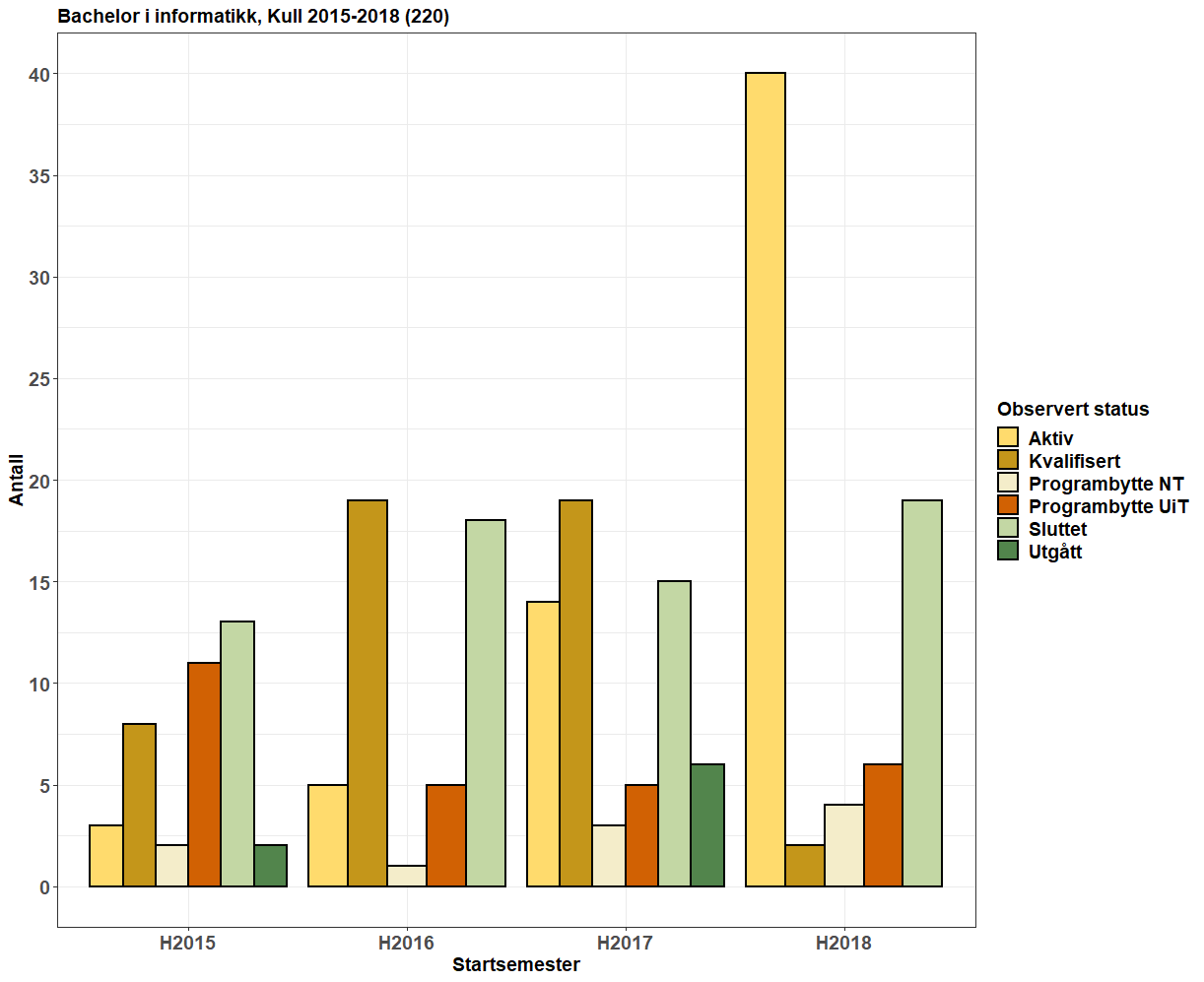 Bachelor i informatikk
3-årig
R1 eller S1 + S2
Studentstatus
Vår 2020
FRAFALL
39
48
62
71
[Speaker Notes: De FS data som vi har brukt

Tre første kullene har hatt 6 sem eller flere. Kull 18 fullfører V21

Ikke begynt  manglende semesteravgift, oppmelding 1.sem, fjernet

Frafall = Programbytte UiT, Sluttet, Utgått

MEN! Ekstern mobilitet, klarer ikke skille bytte av studiested fra sektorfrafall ved bruk av tilgjengelig data i FS.]
ANALYSE
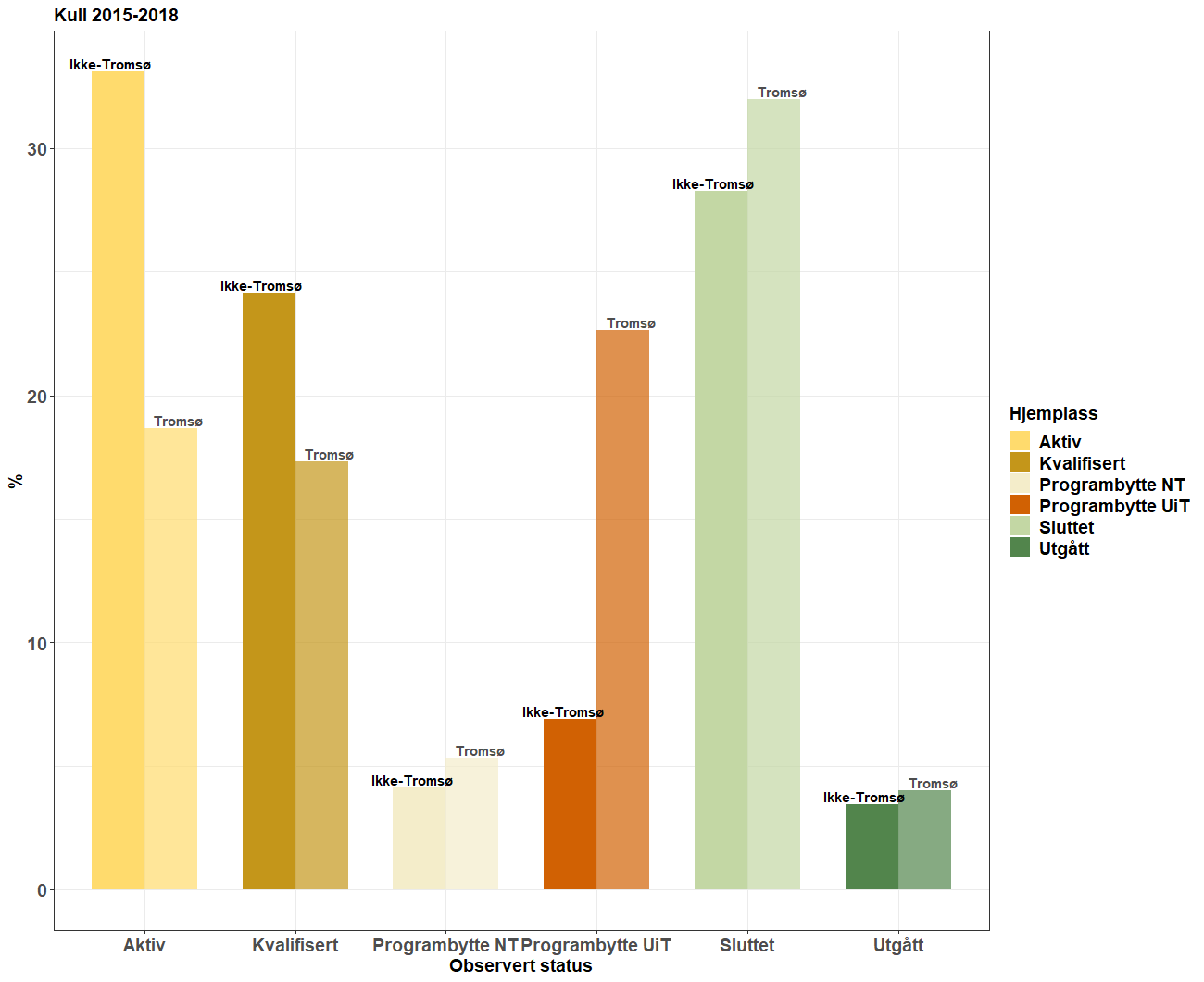 Bachelor i informatikk
3-årig
R1 eller S1 + S2
%
Hjemplass
[Speaker Notes: Aktiv/Kvalifisert
‘Ikke-Tromsø’ mer engasjert i valget av studieprogrammet bedre forberedt, mer motivert, har undersøkt mer om hva studiet er, flytting osv.
‘Tromsø’  studere i hjembyen, mer usikre valg, bytter etter hvert

Programbytte (UiT)
‘Ikke-Tromsø’  sjeldnere internt bytte på UiT utenfor NT-fak; bytter de heller til lignende studieprogrammer nærmere hjem? 

Sluttet Ikke alt er sektorfrafall!
‘Ikke-Troms’ skjult ekstern mobilitet?



Utdanningsmeldingen 2020, UiT, sektorfrafall aggregert 5 år etter start på 3-årig grad ~25% for NT-fak.]
ANALYSE
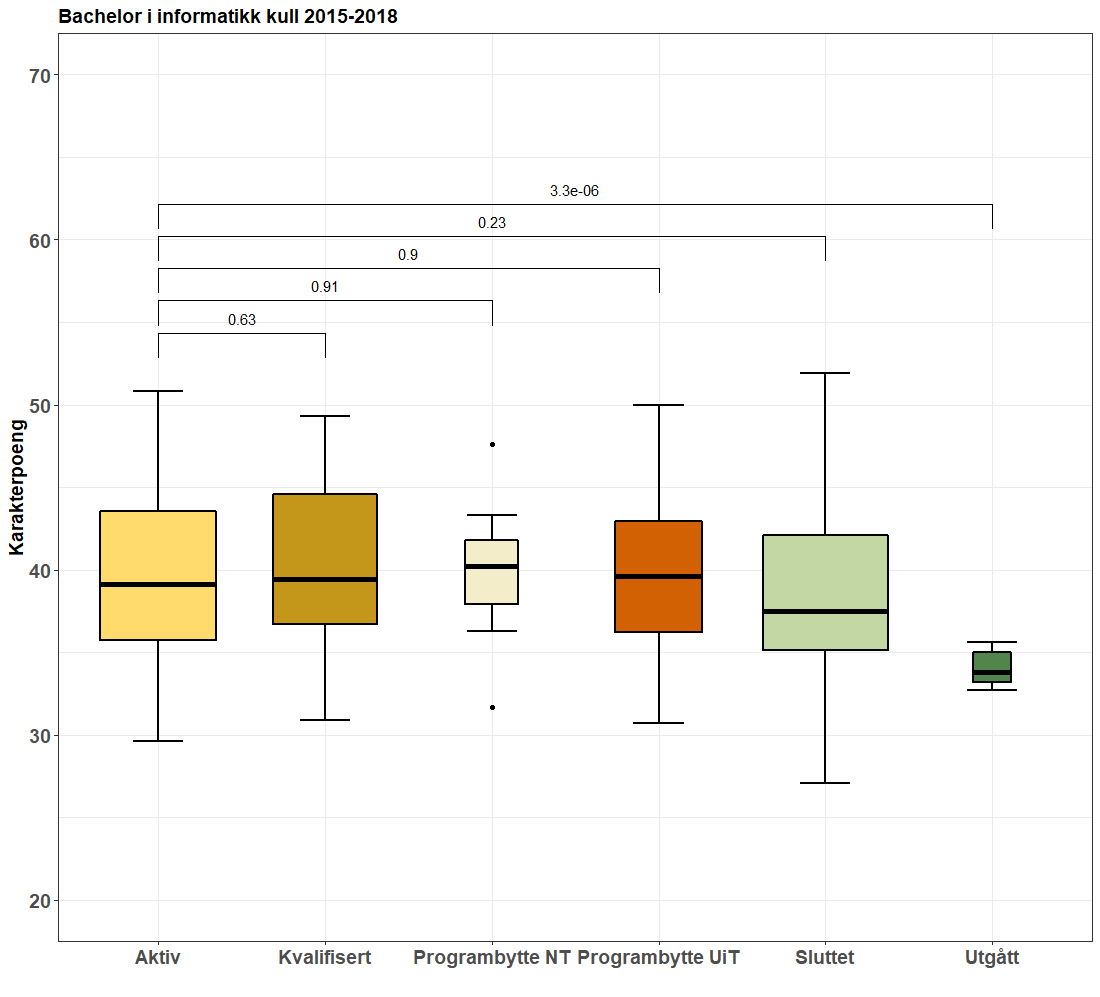 Bachelor i informatikk
3-årig
R1 eller S1 + S2
Karakterpoeng
[Speaker Notes: En variable alene trenger ikke nødvendigvis ha stort utslag, men kan allikevel påvirke hvor god en modell er]
INF-1100
Matematikk-fag
Matematikk-karakter
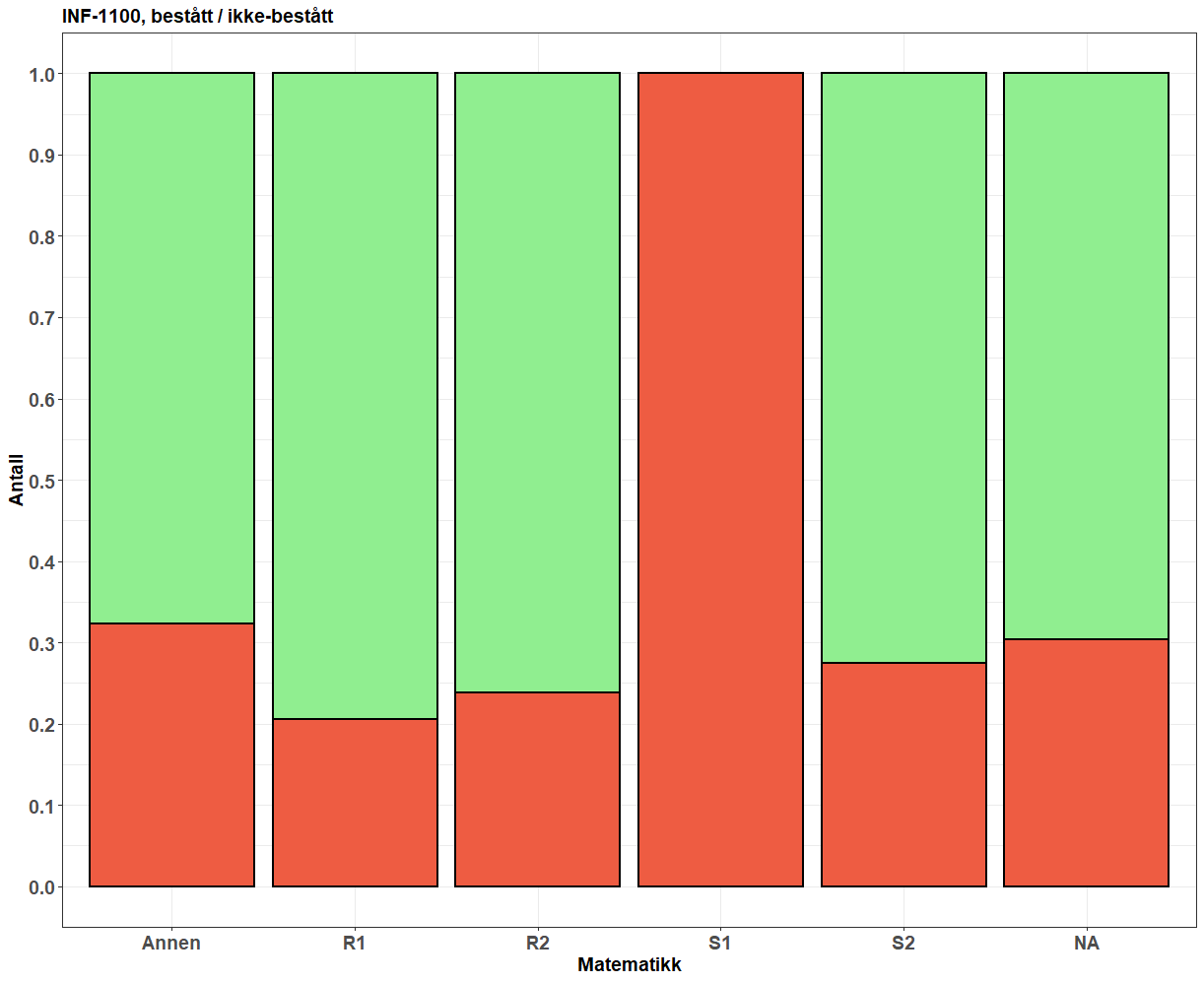 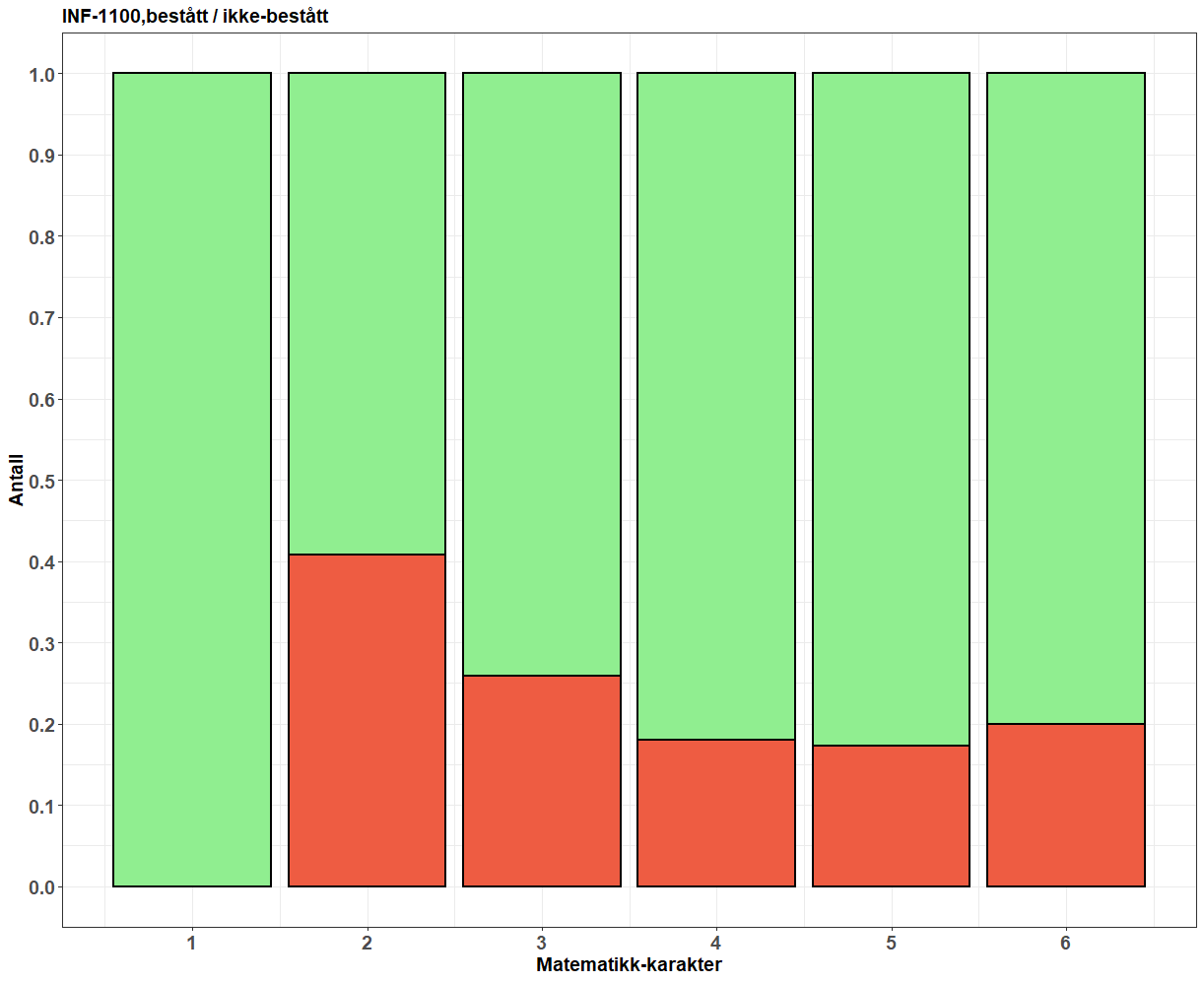 Annen
R1
R2
S1
S2
NA
1
2
3
4
5
6
[Speaker Notes: INF-1100, nøkkelfag, videre emner bygger på dette

S1 = 1 student
1 = 1 student]
2.Sem INF-1101
1.sem INF-1100
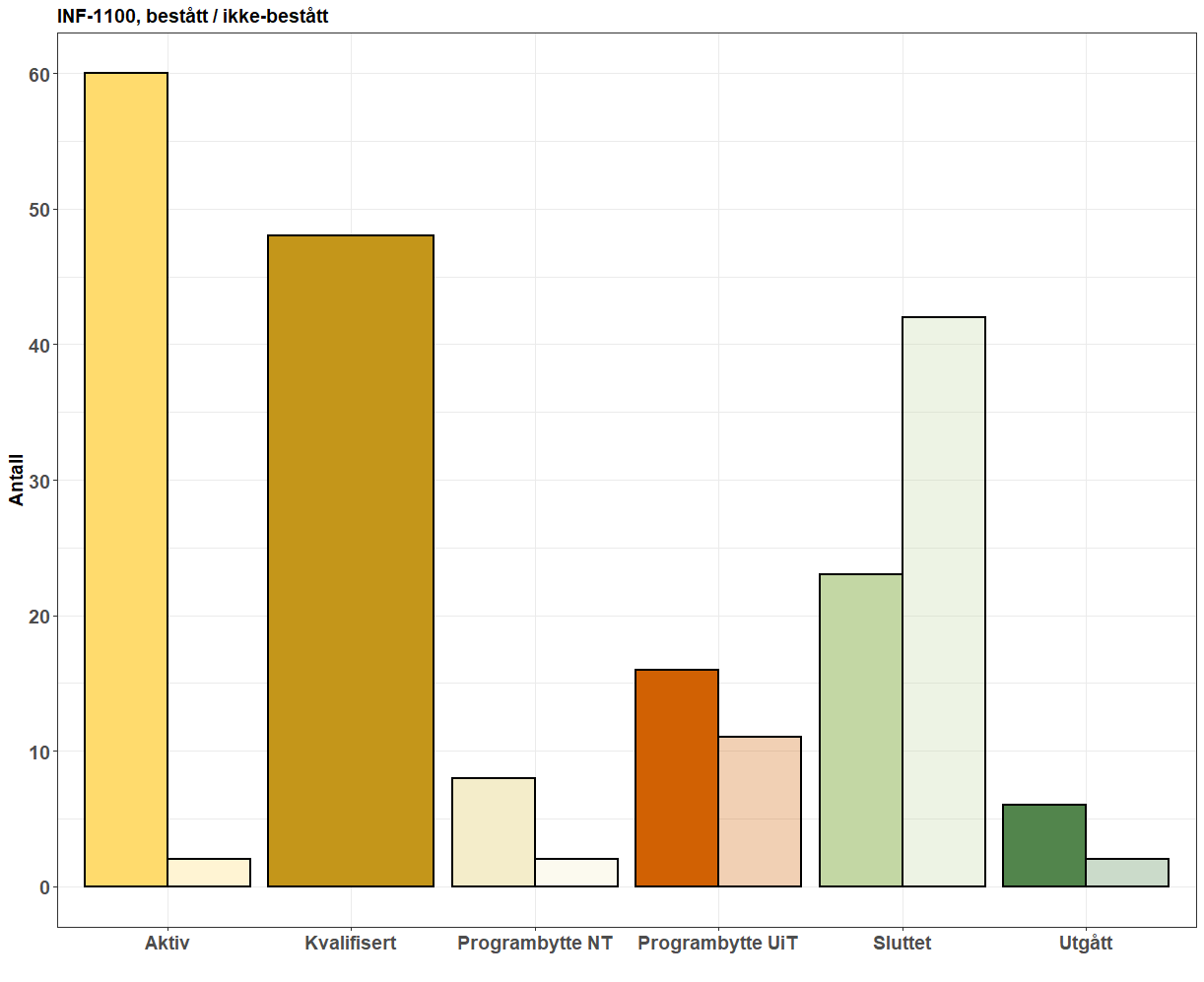 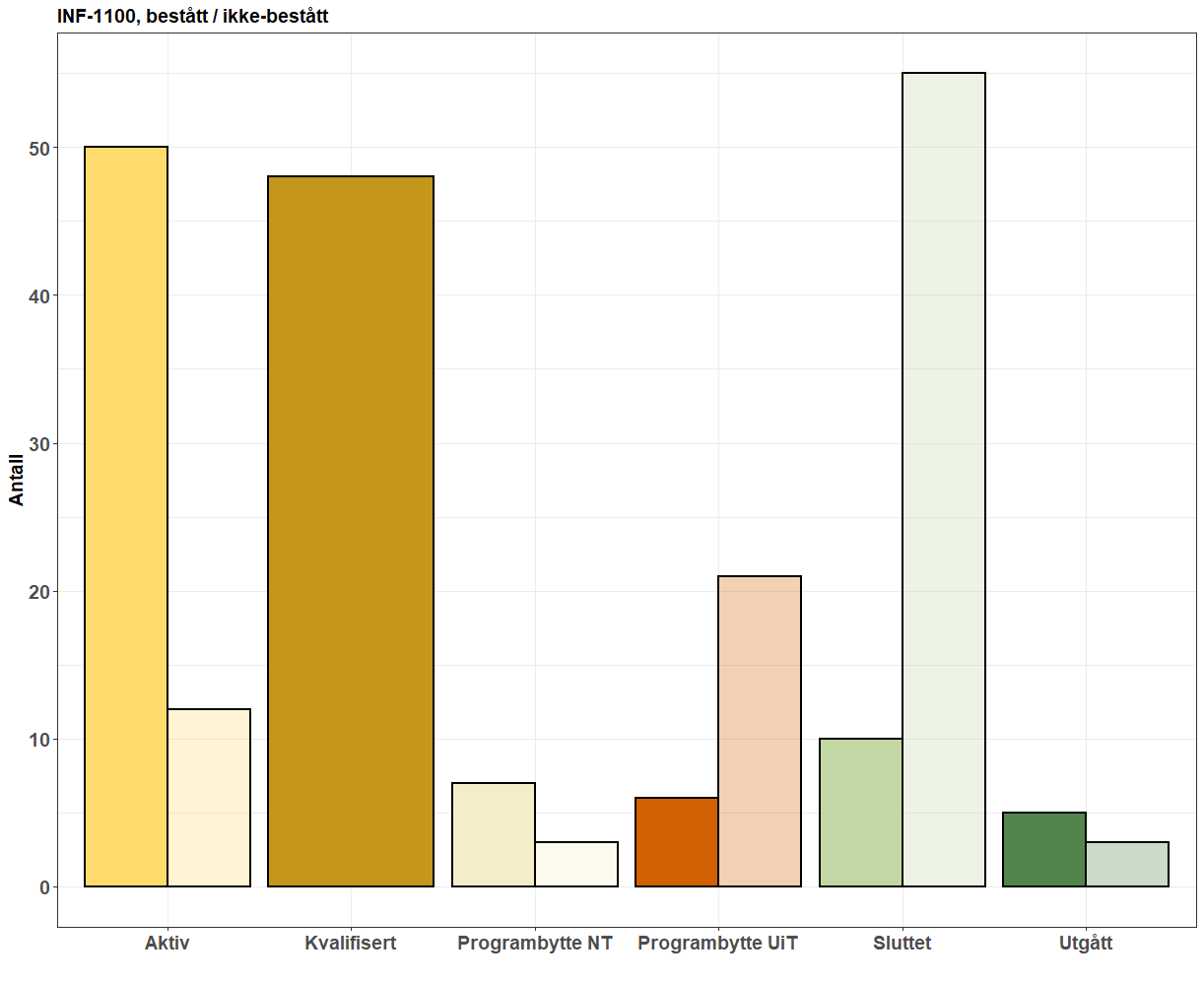 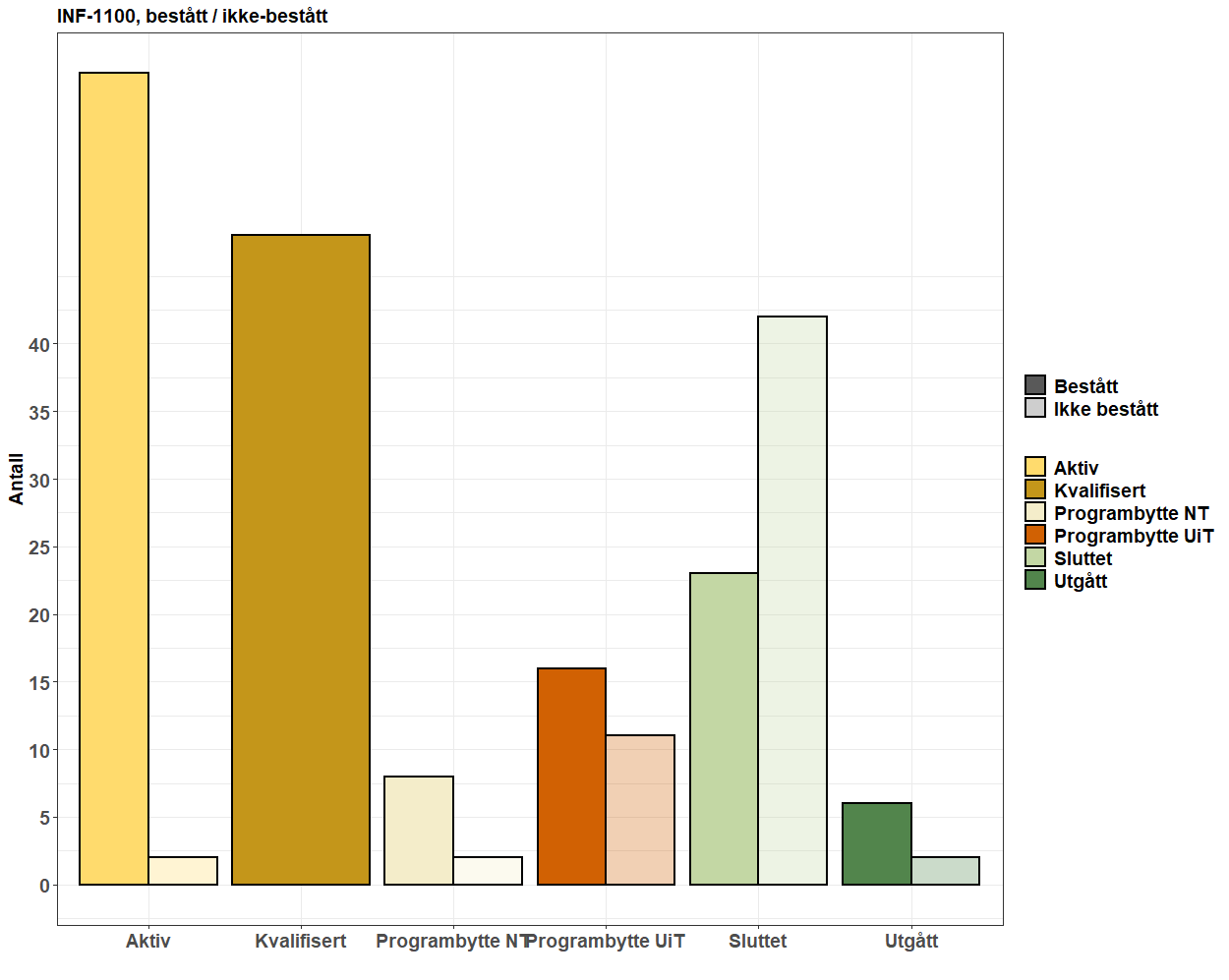 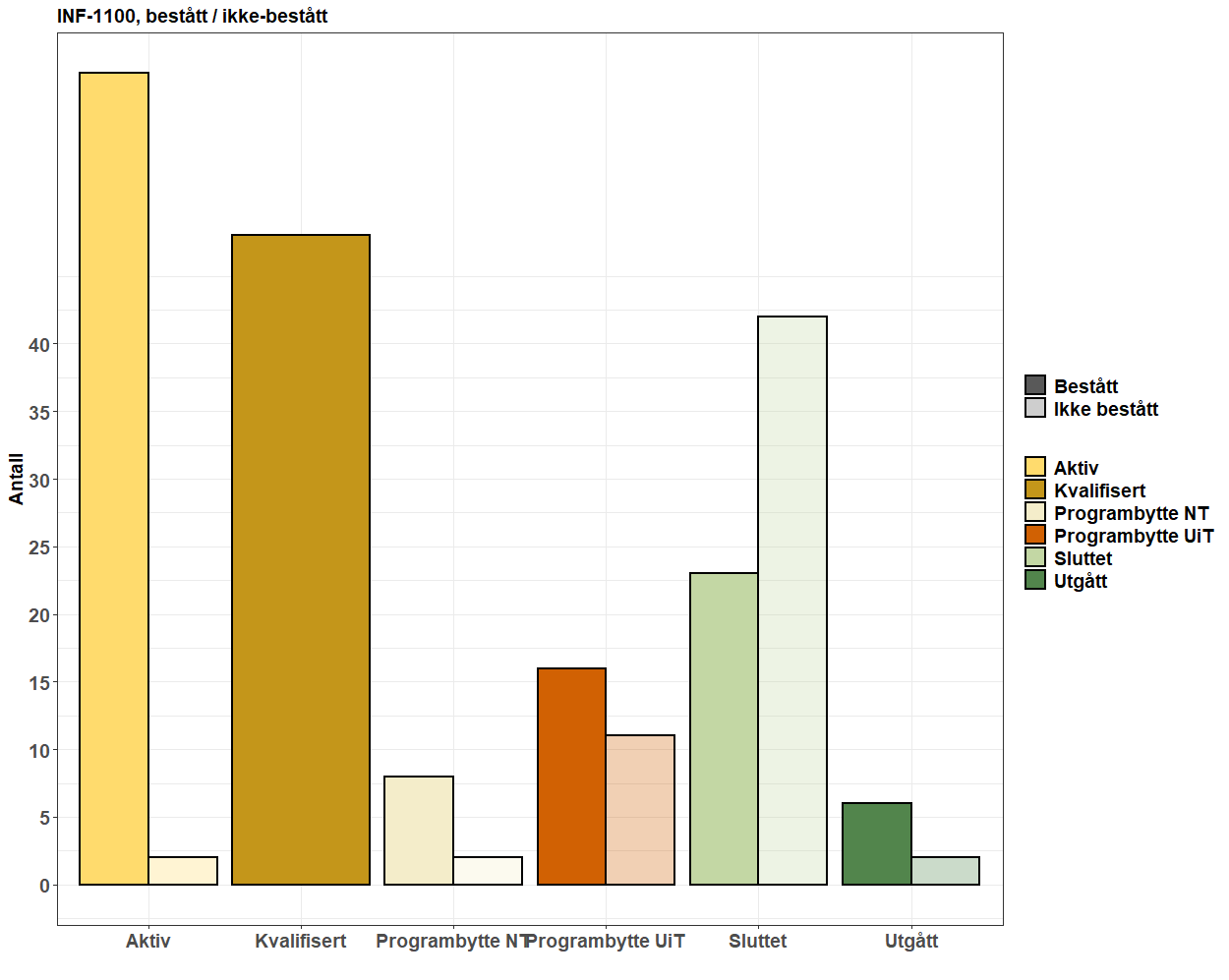 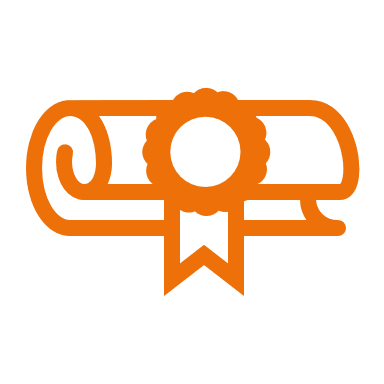 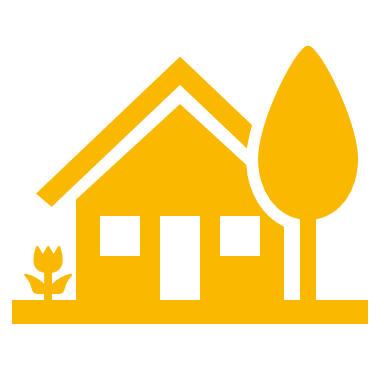 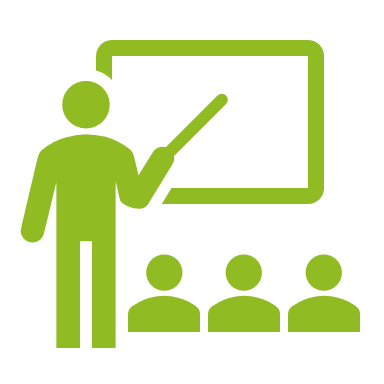 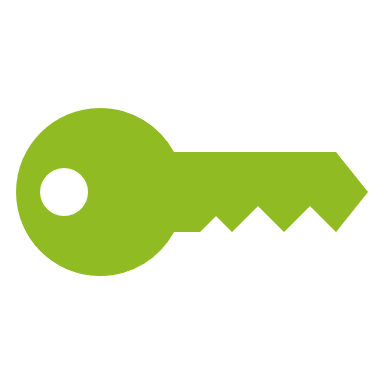 ?
Bachelor i informatikk
 Lærdom og tiltak
[Speaker Notes: Vet ikke helt hvorfor hjemplass er viktig, da vi vet lite om hva som skjer når de forlater UiT. Vi spekulerer i at de med lokal tilhørighet oftere begynner å jobbe i stedet, mens de utenfra oftere bytter studiested til nærmere hjem.

Karakter fra vgs (matte) viktig, sier noe om arbeidsinnsats (karakterpoeng også, men i mindre grad). Hvilken type matematikk man har hatt er ikke like viktig; man løfter studentene til samme nivå gjennom semesteret (arbeidsinnsats)

I kartleggingen H19 for MAT-0001 så vi: 
Noe utslag på kartleggingstesten tidlig H19 der de med S2 eller R1 hadde et snitt på 44% mens de med R2 hadde et snitt på 60% (her er det prosentandel rett på kartleggingstesten som helhet)
Ingen sammenheng mellom R2 og eksamenskarakterer, altså et ev. forsprang ved studiestart var «utjevnet» i løpet av semesteret og ikke mulig å påvise til eksamen

Spørreundersøkelse fra 2019, blant frafalne, 27 respondenter, 20 oppgir faglig tyngde/trivsel som frafallsgrunn. 

Komme gjennom nøkkelfag 1.sem/2.sem  viktig å komme godt i gang, komme i gang tidlig i semesteret
Krasj-kurs, mentorordning, ekstra tilbud om kollokvier, ekstra støtte i forbindelse med innleveringer m.m.

Faglig fokusert mentor-ordning

Kan ikke senke faglig kvalitet og forventning.]
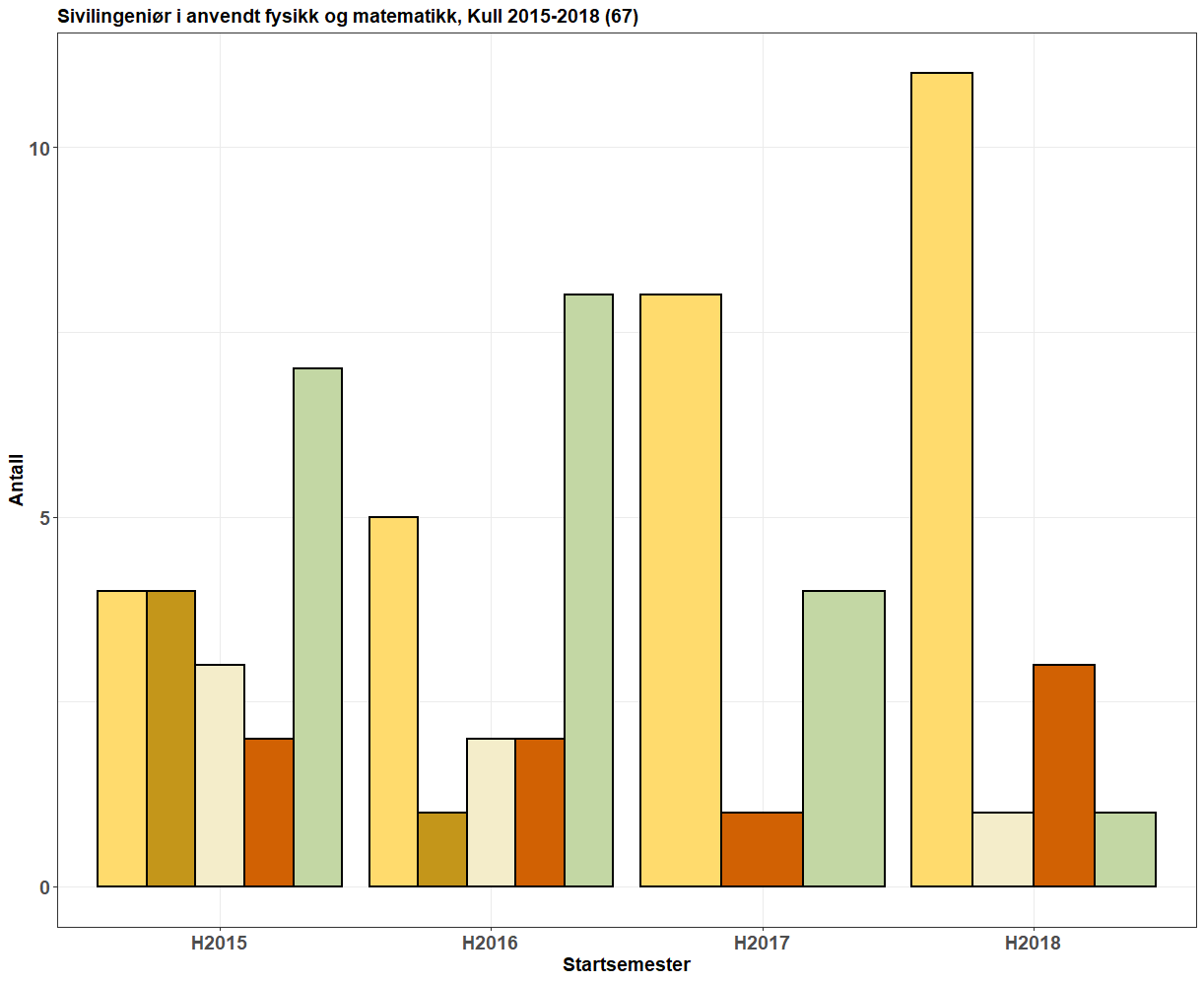 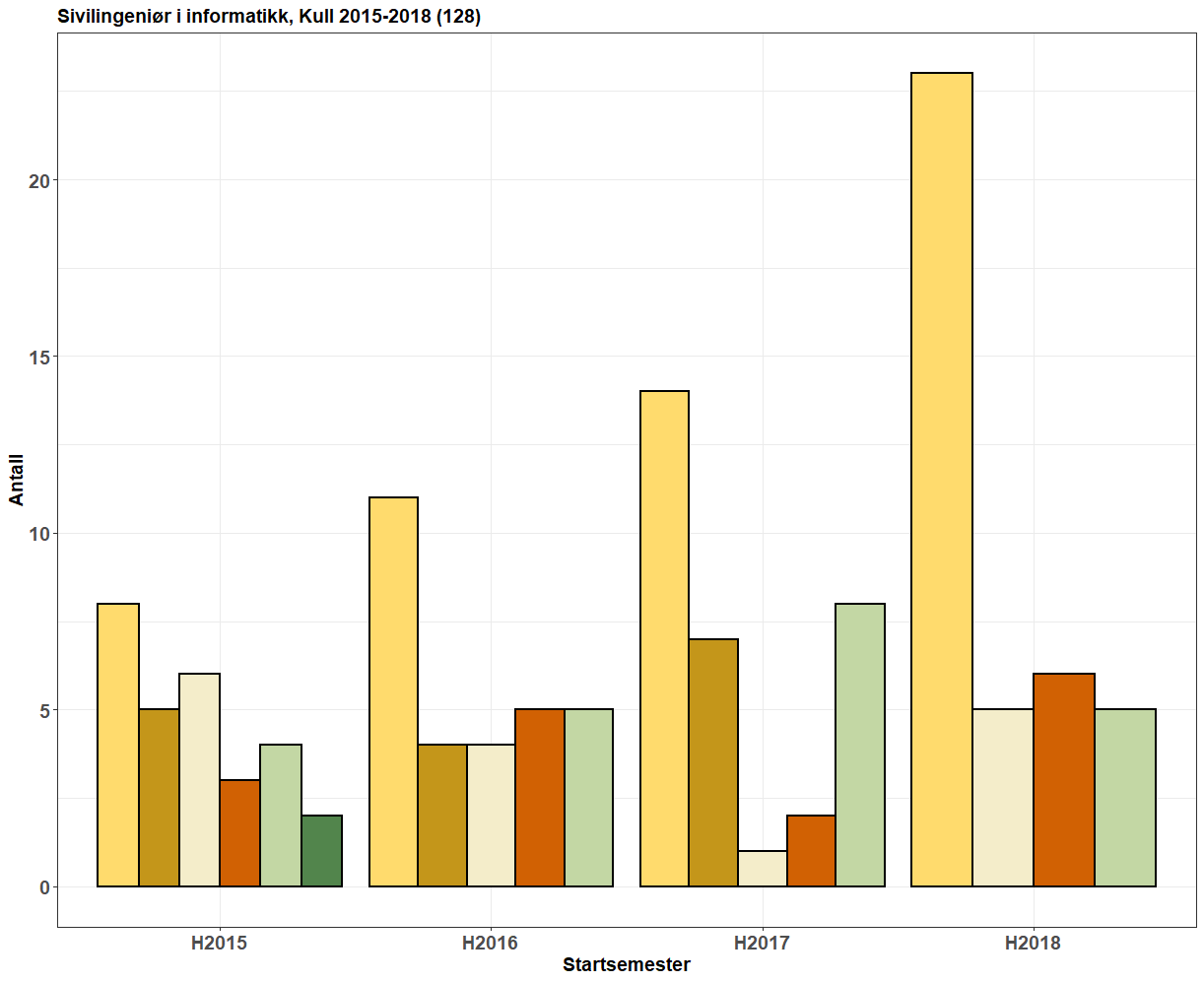 Sivilingeniør
5-årig
R2 og fysikk 1
Informatikk

Romfysikk

Anvendt fysikk og matematikk

Klima, energi og miljø
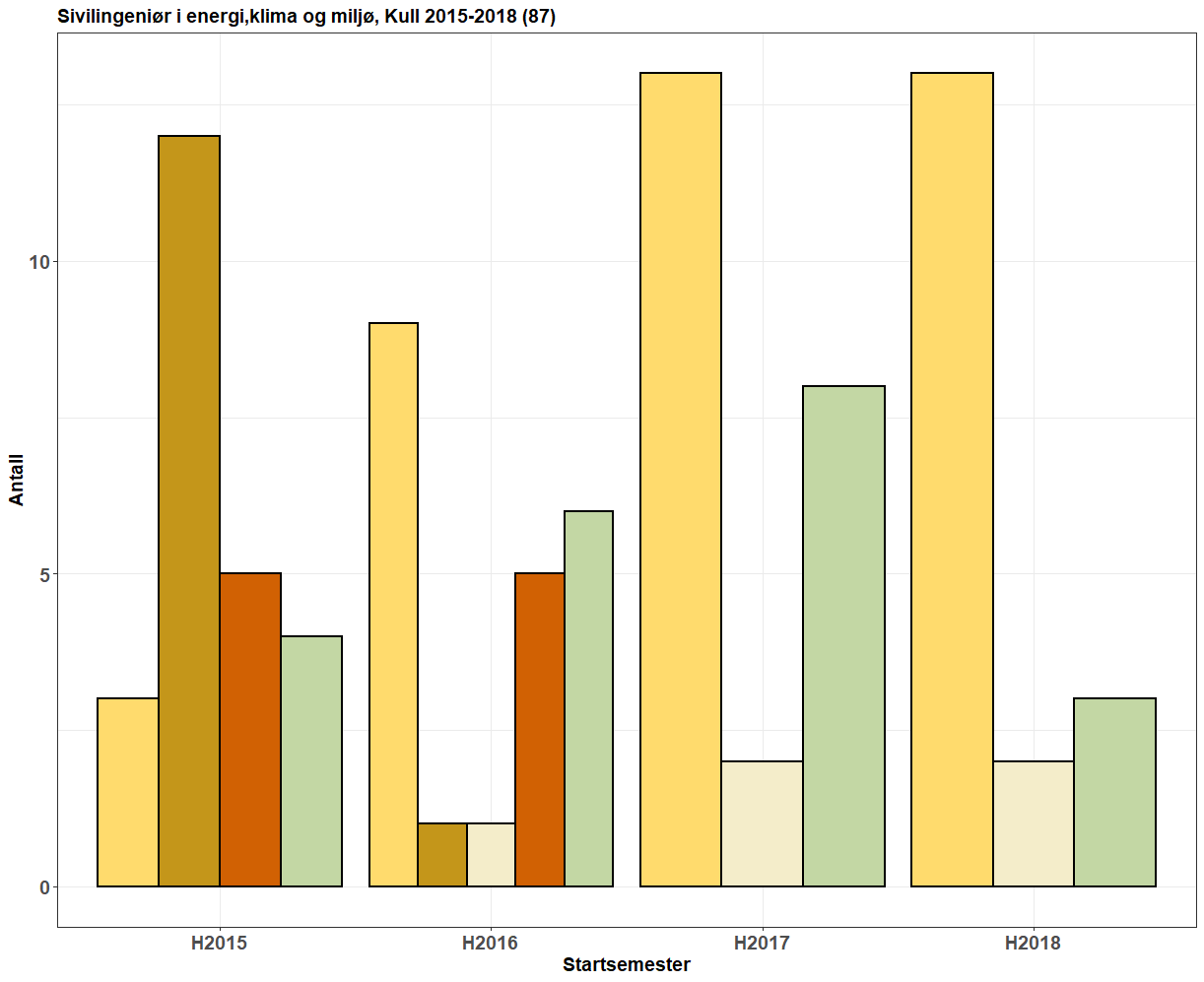 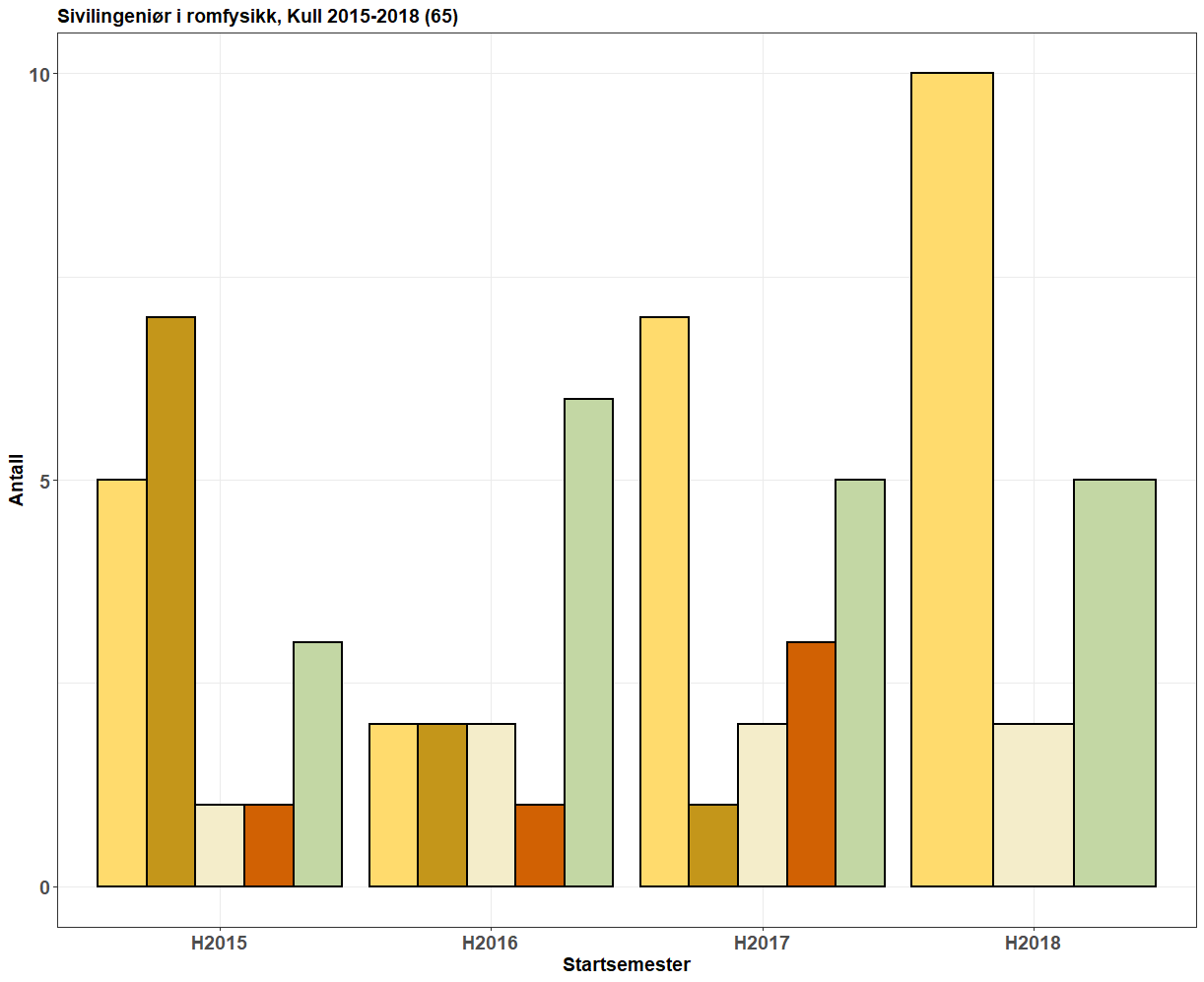 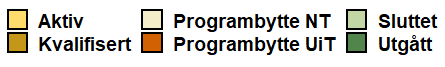 [Speaker Notes: Ikke sett på modeller enda, viser noen plot for de samme varaibler som er viktige på bachelor. Men noe andre forutsetninger. Mer motiverte studenter begynner på 5-årig løp?
Krav om R2 og fysikk  mer ambisiøse, motiverte studenter i forhold til realfag?

INF: 189
FYMA: 112
EOM: 126
ROMFY: 109]
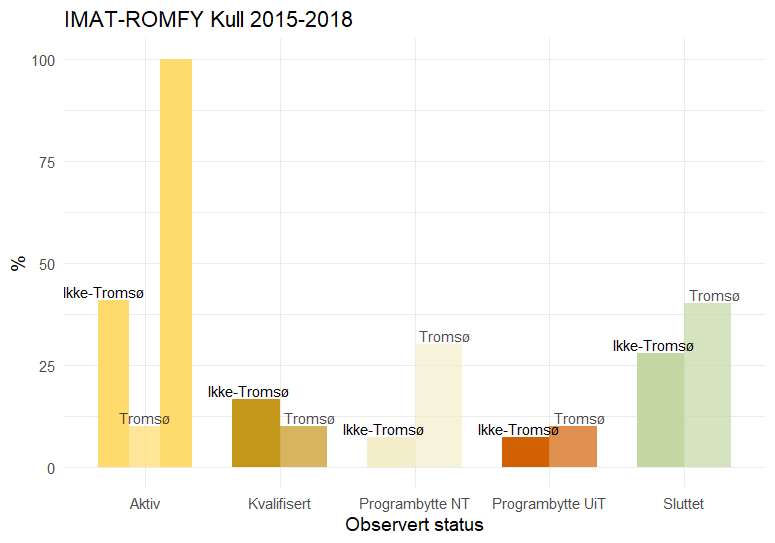 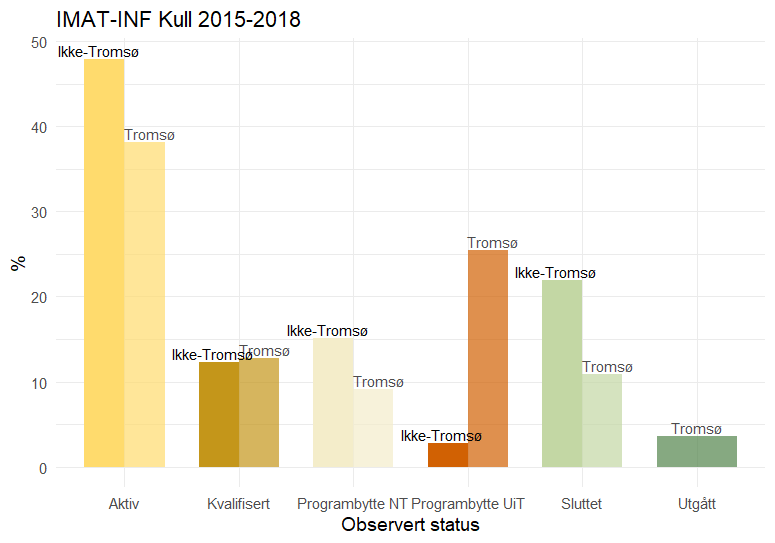 Sivilingeniør
5-årig
R2 og fysikk 1
Informatikk

Romfysikk

Anvendt fysikk og matematikk

Klima, energi og miljø
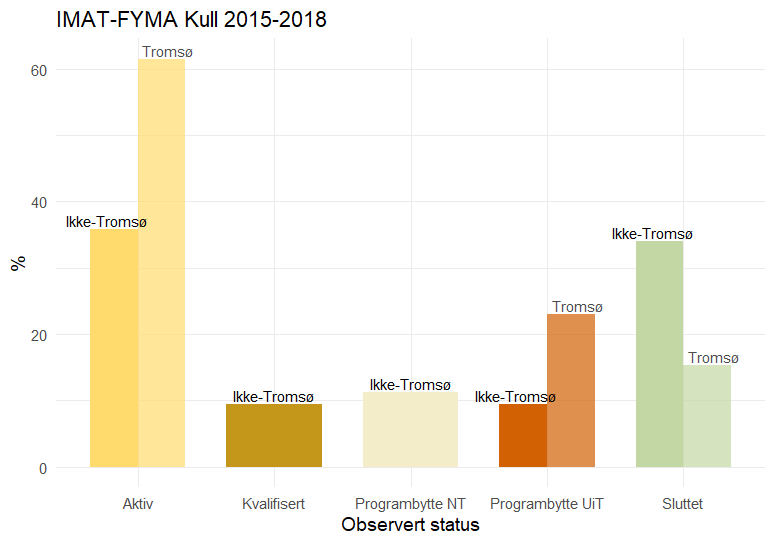 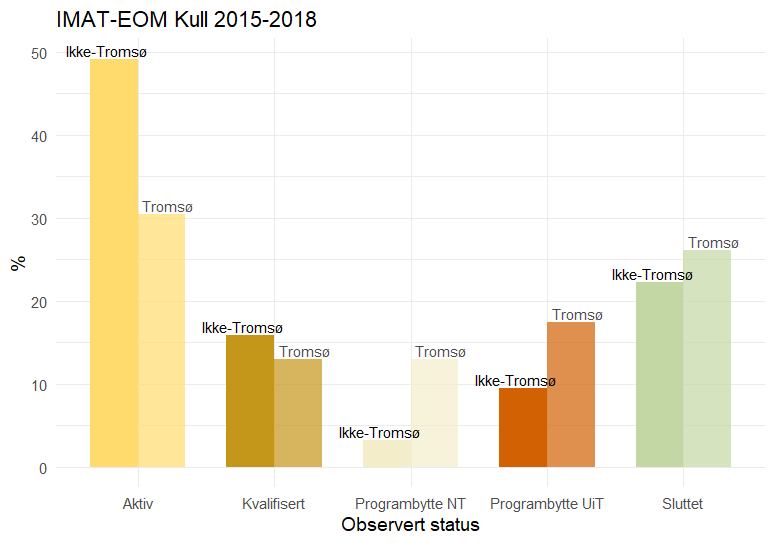 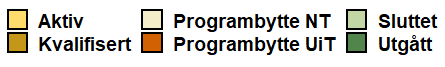 [Speaker Notes: Hjemplass

Ligner det vi så for bachelorprogrammet, med færre interne programbytter for studenter som ikke er fra Tromsø. Men ser også at flere som ikke er fra Tromsø forsvinner ut av UiT for et par programmer. Lang tid?]
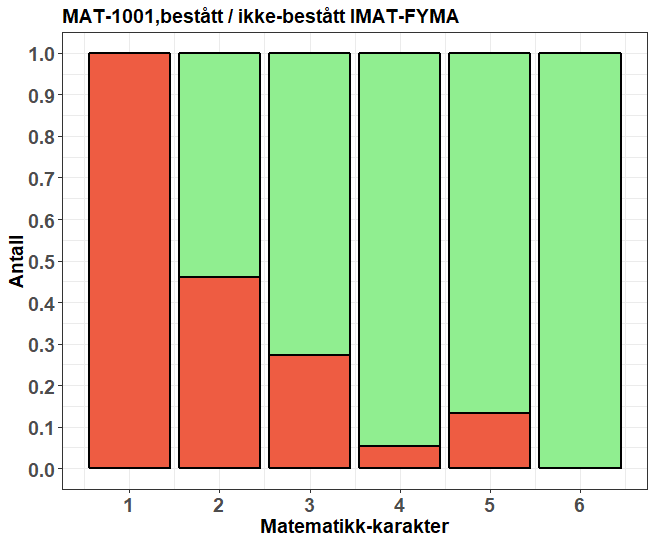 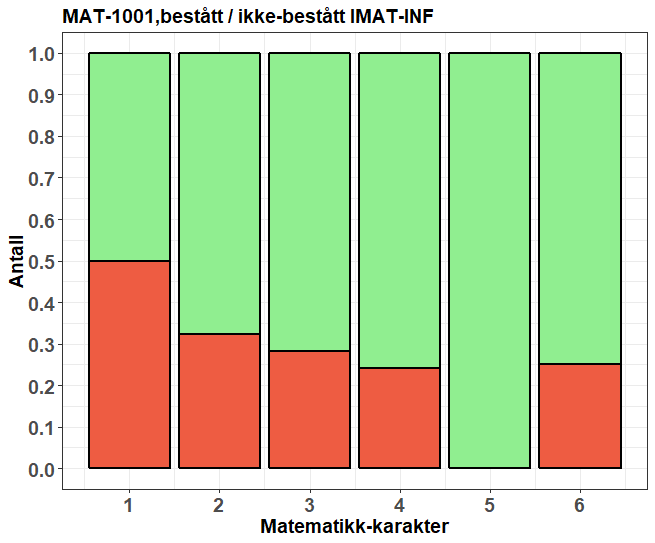 Sivilingeniør
5-årig
R2 og fysikk 1
Informatikk

Romfysikk

Anvendt fysikk og matematikk

Klima, energi og miljø
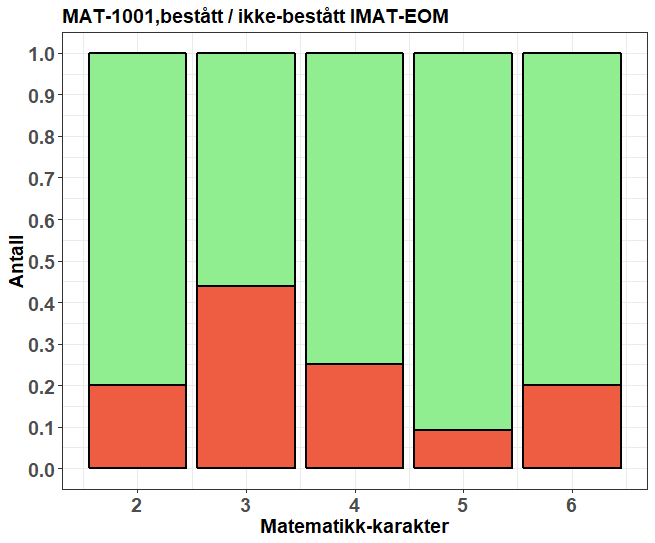 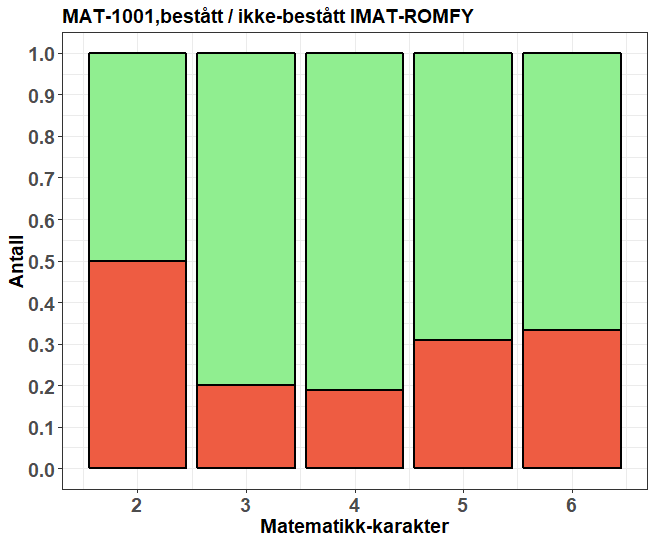 [Speaker Notes: MAT-1001, kurs alle siving-programmer har. Basis for mye av det videre fagmaterialet.

Noe varierende hvor mye karakter ser ut til å bety, men to programmer følger tydelig samme trend som B-INF]
Veien videre…

Fullføre datanedhenting fra FS
Gjøre samme type analyse og modellering av frafall for alle NT-fakultetets programmer
Behov for videreutvikling av analysen?
Rapport som ser på særegenheter og fellestrekk i forhold til frafall for programmene
TAKK!
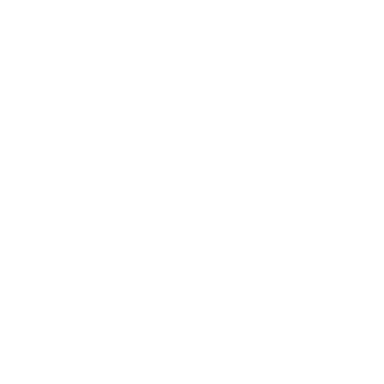 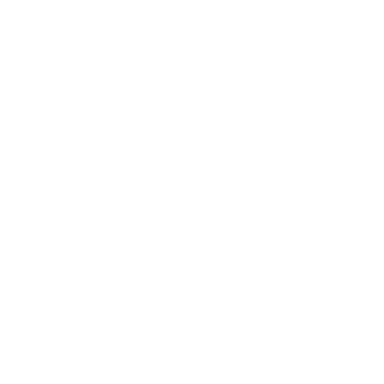 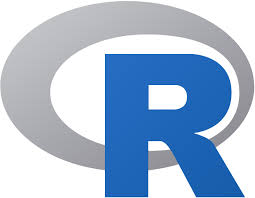 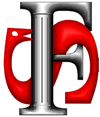 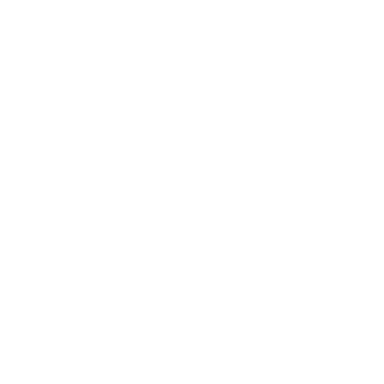 [Speaker Notes: Kanskje vi må gå dypere inn på når frafall skjer?]
B-INF
MAT-0001 / MAT-1001
MAT-1005
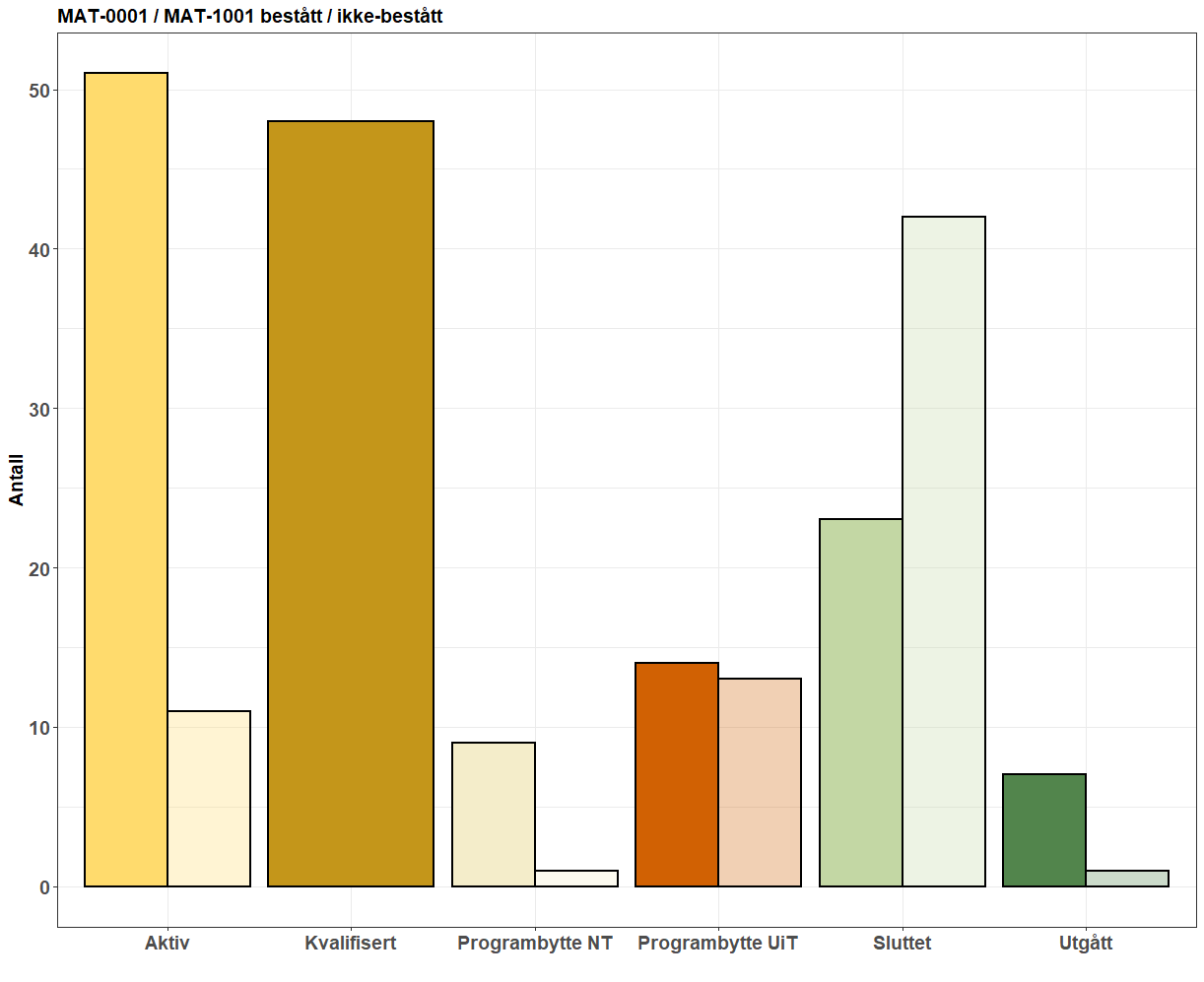 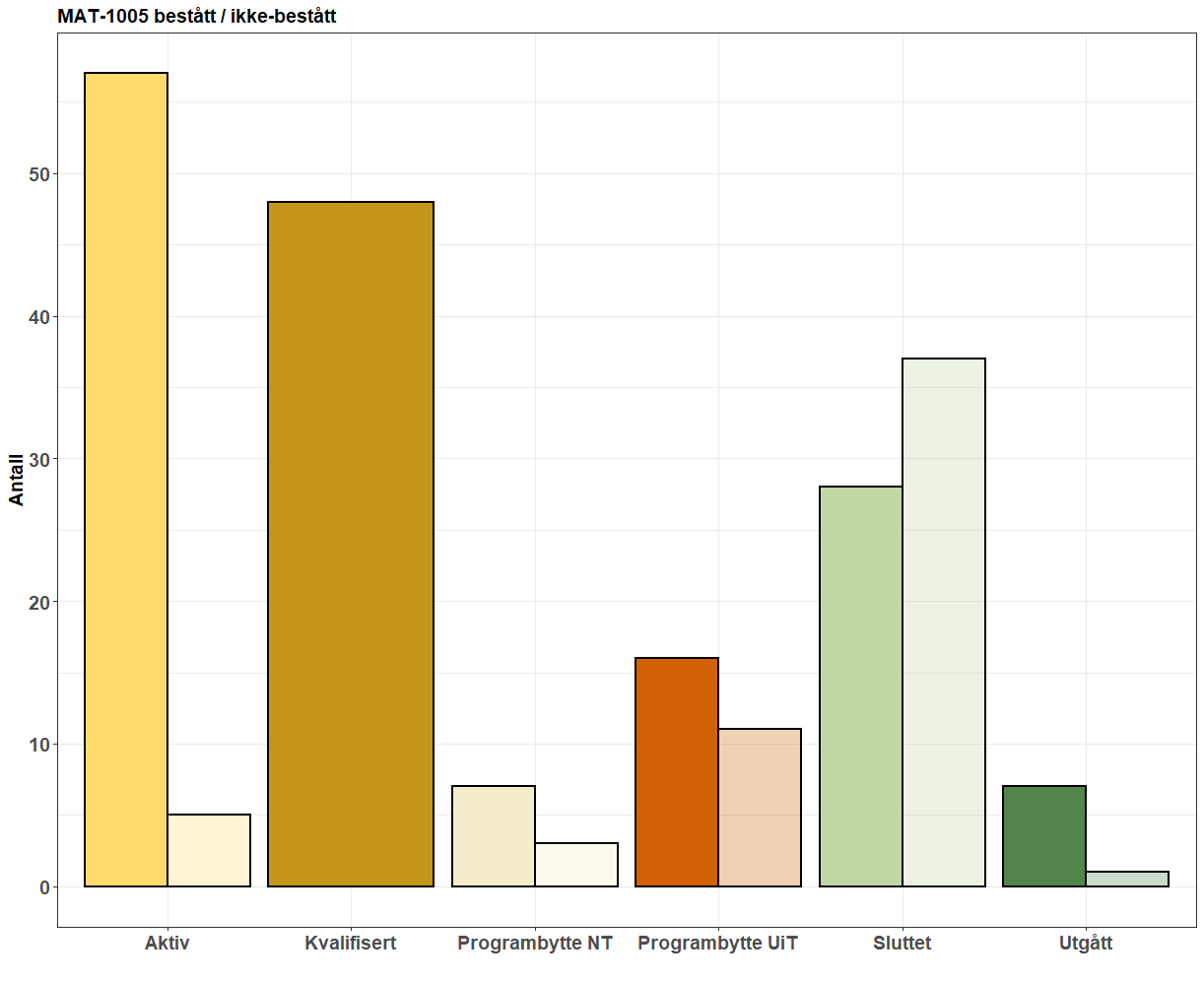 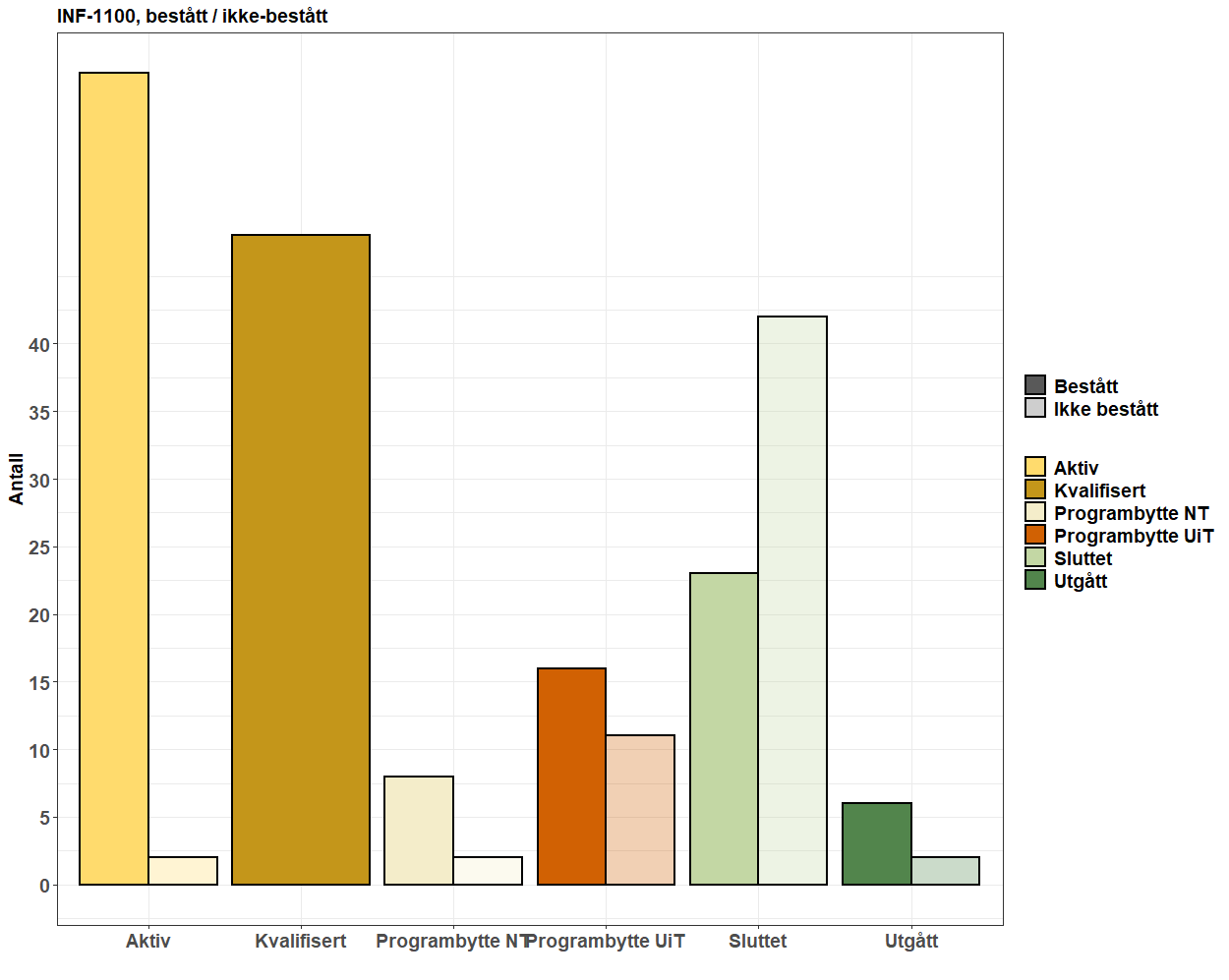 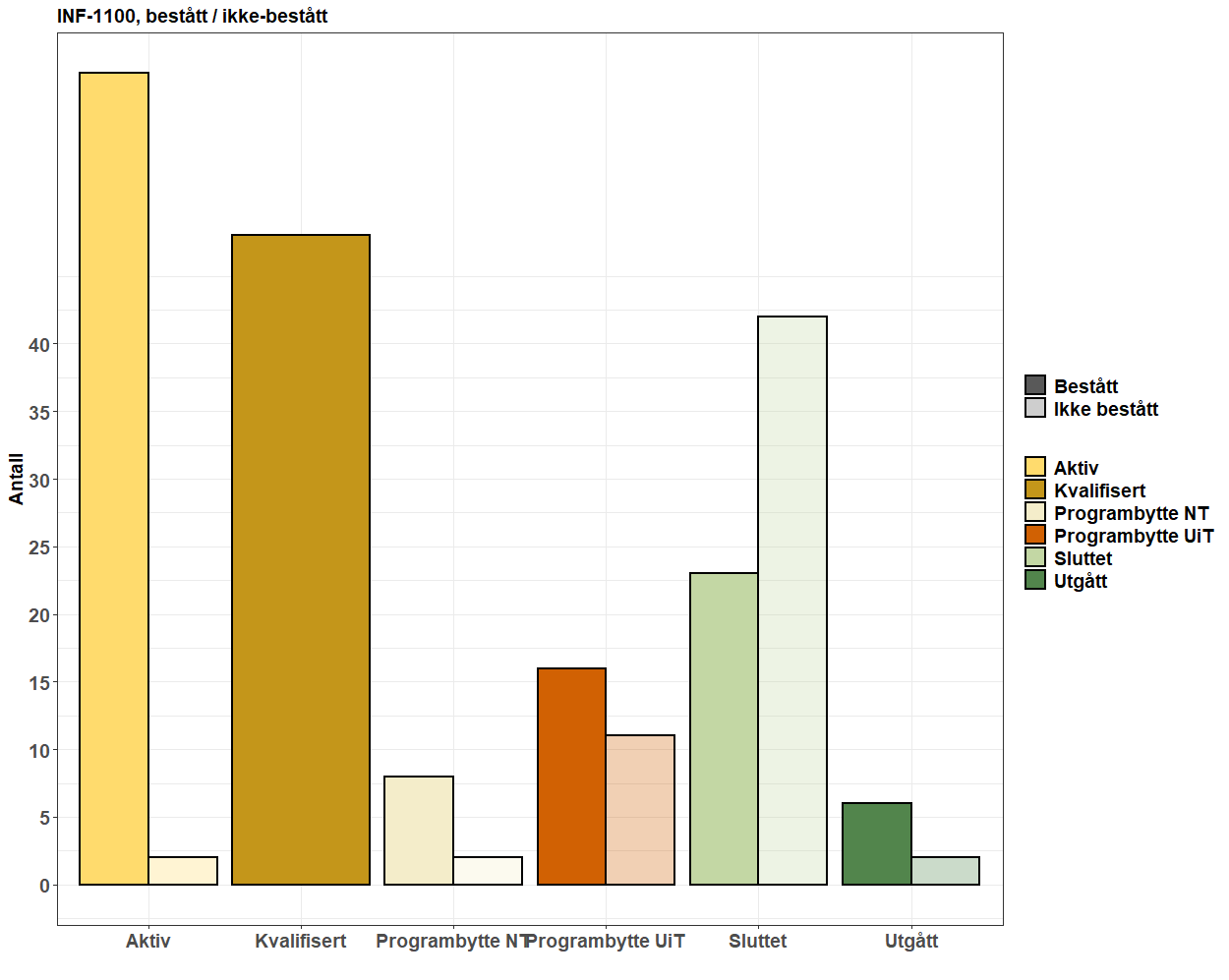 [Speaker Notes: ‘Sluttet’  hva er sektorfrafall? 
1.sem fag og nøkkelfag]